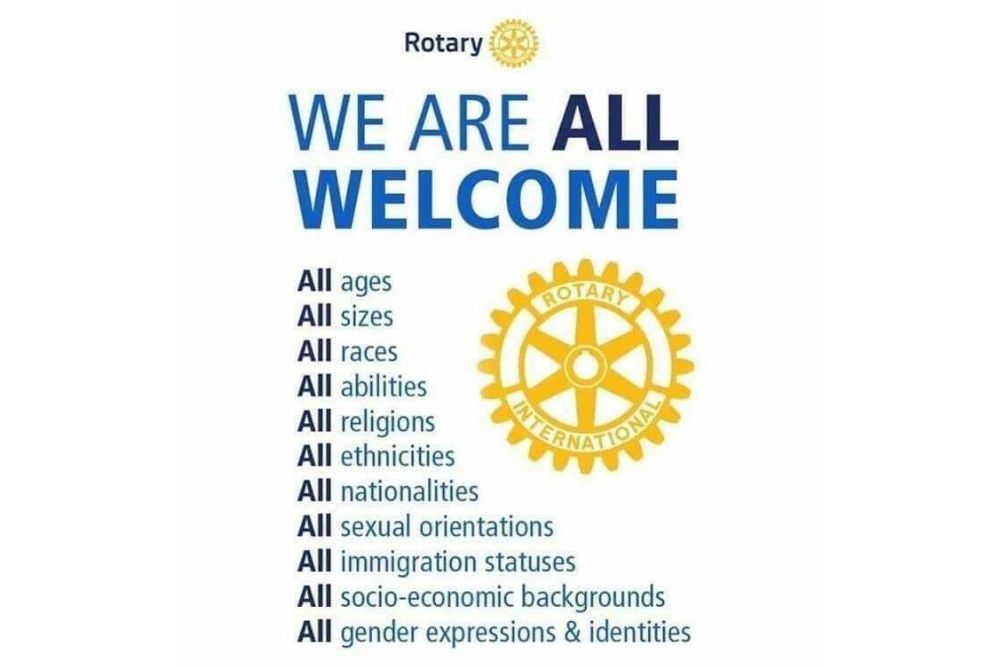 District 7950 DiversityEquityInclusion Committee
At Rotary, we understand that cultivating a diverse, equitable, and inclusive culture is essential to realizing our vision of a world where people unite and take action to create lasting change.
 
We value diversity and celebrate the contributions of people of all backgrounds, across age, ethnicity, race, color, disability, learning style, religion, faith, socioeconomic status, culture, marital status, languages spoken, sex, sexual orientation, and gender identity as well as differences in ideas, thoughts, values, and beliefs.
 
Recognizing that individuals from certain groups have historically experienced barriers to membership, participation, and leadership, we commit to advancing equity in all aspects of Rotary, including in our community partnerships, so that each person has the necessary access to resources, opportunities, networks, and support to thrive.

We believe that all people hold visible and invisible qualities that inherently make them unique, and we strive to create an inclusive culture where each person knows they are valued and belong.
 
In line with our value of integrity, we are committed to being honest and transparent about where we are in our DEI journey as an organization, and to continuing to learn and do better.
Our Commitment:
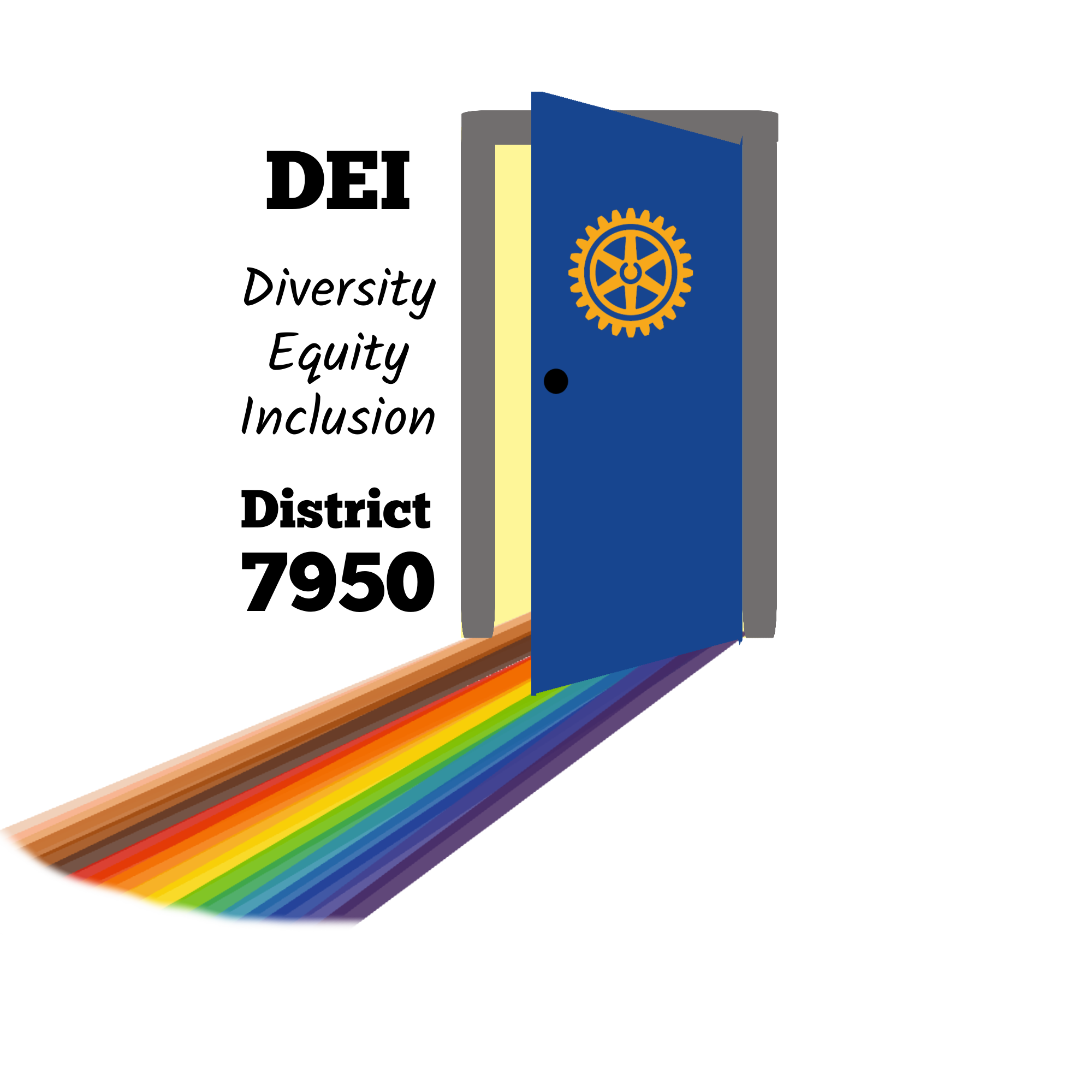 [Speaker Notes: Most members of Rotary are aware of the history of the organization. As a global entity it is very diverse but in individual countries that diversity becomes quite limited. This is the framework and the reasoning for the DEI initiative.]
District 7950 DEI Committee Members...
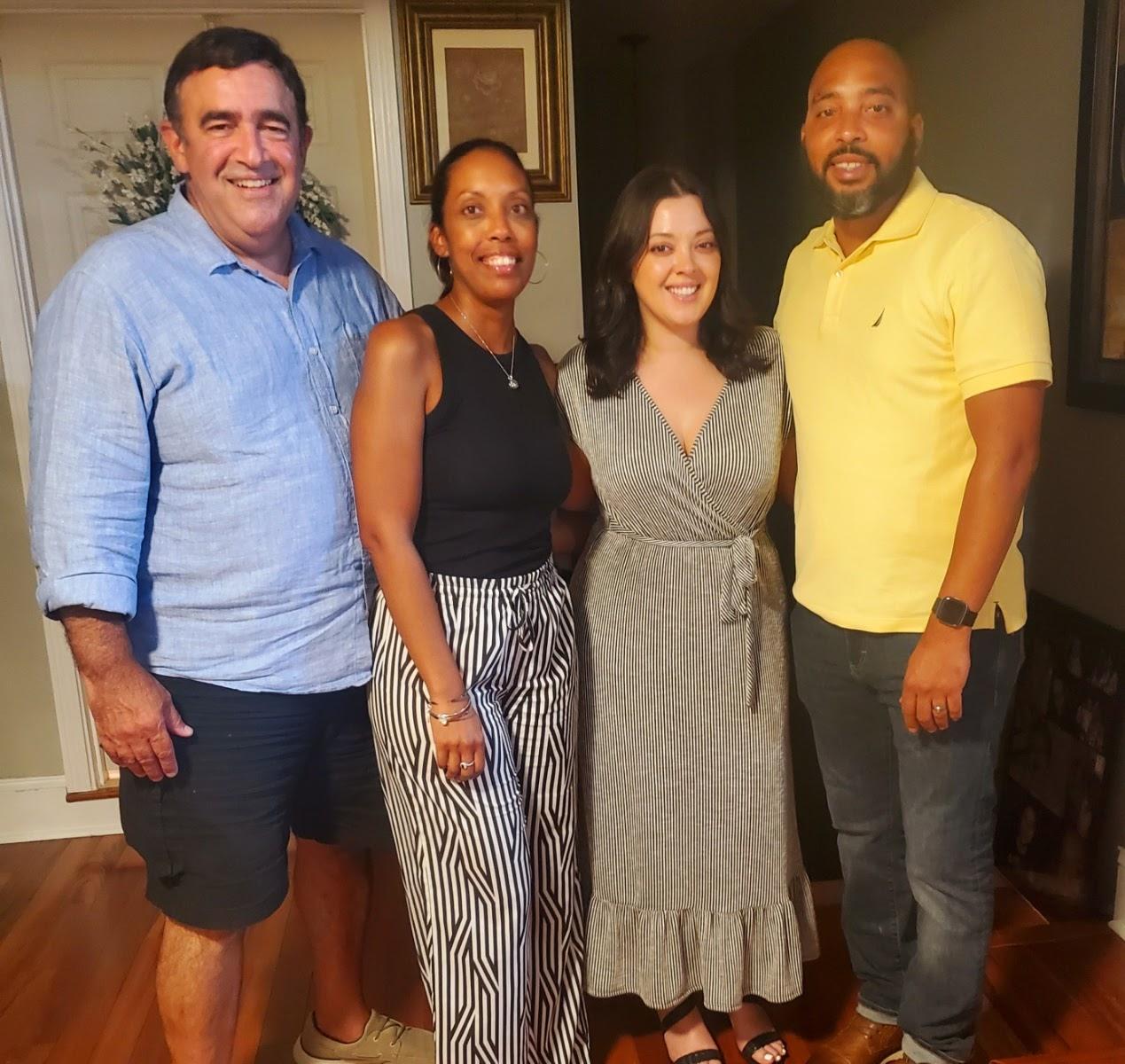 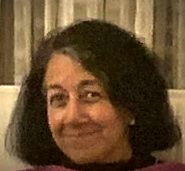 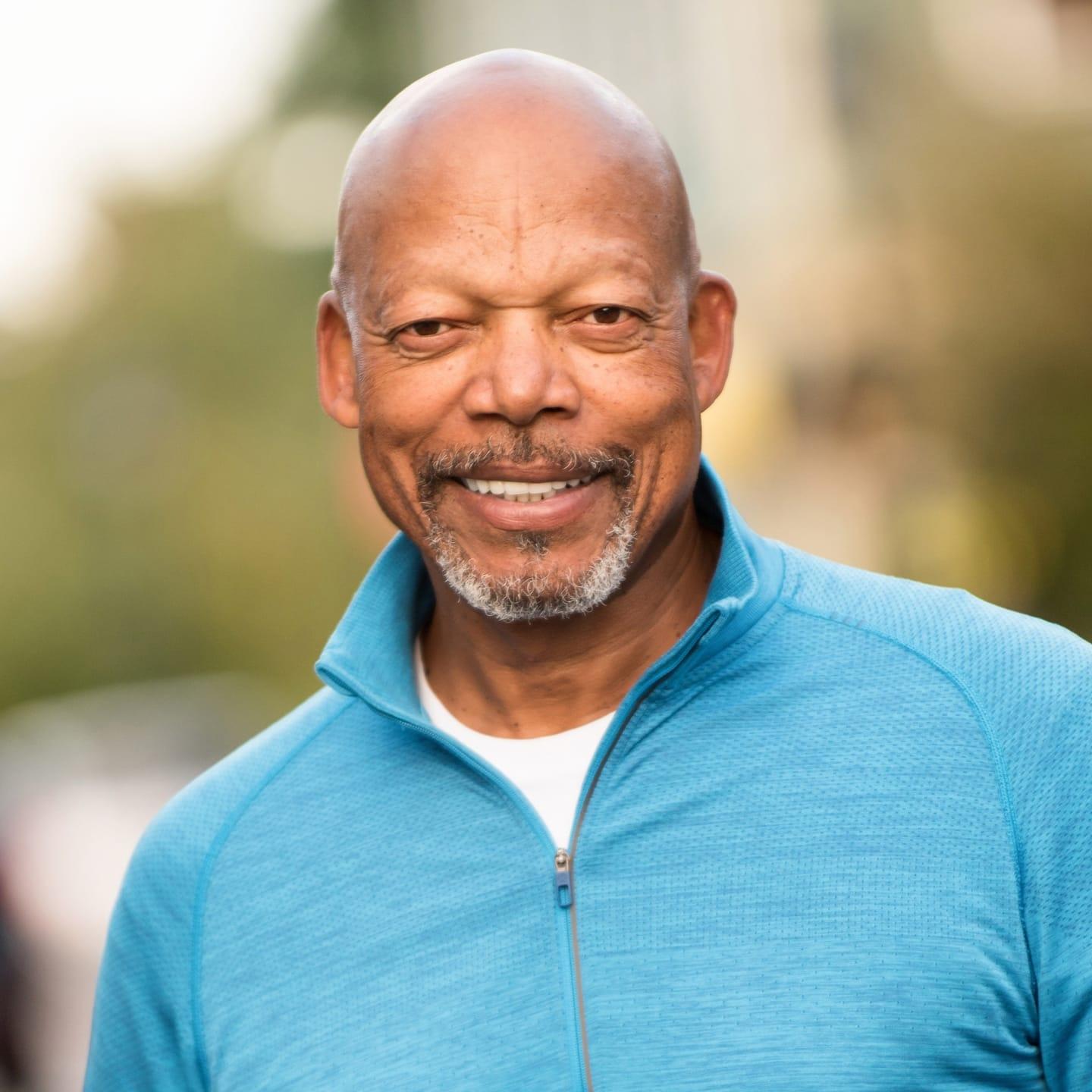 Carl 
Alves
Joe Small
Chair
Usha 
Vakil
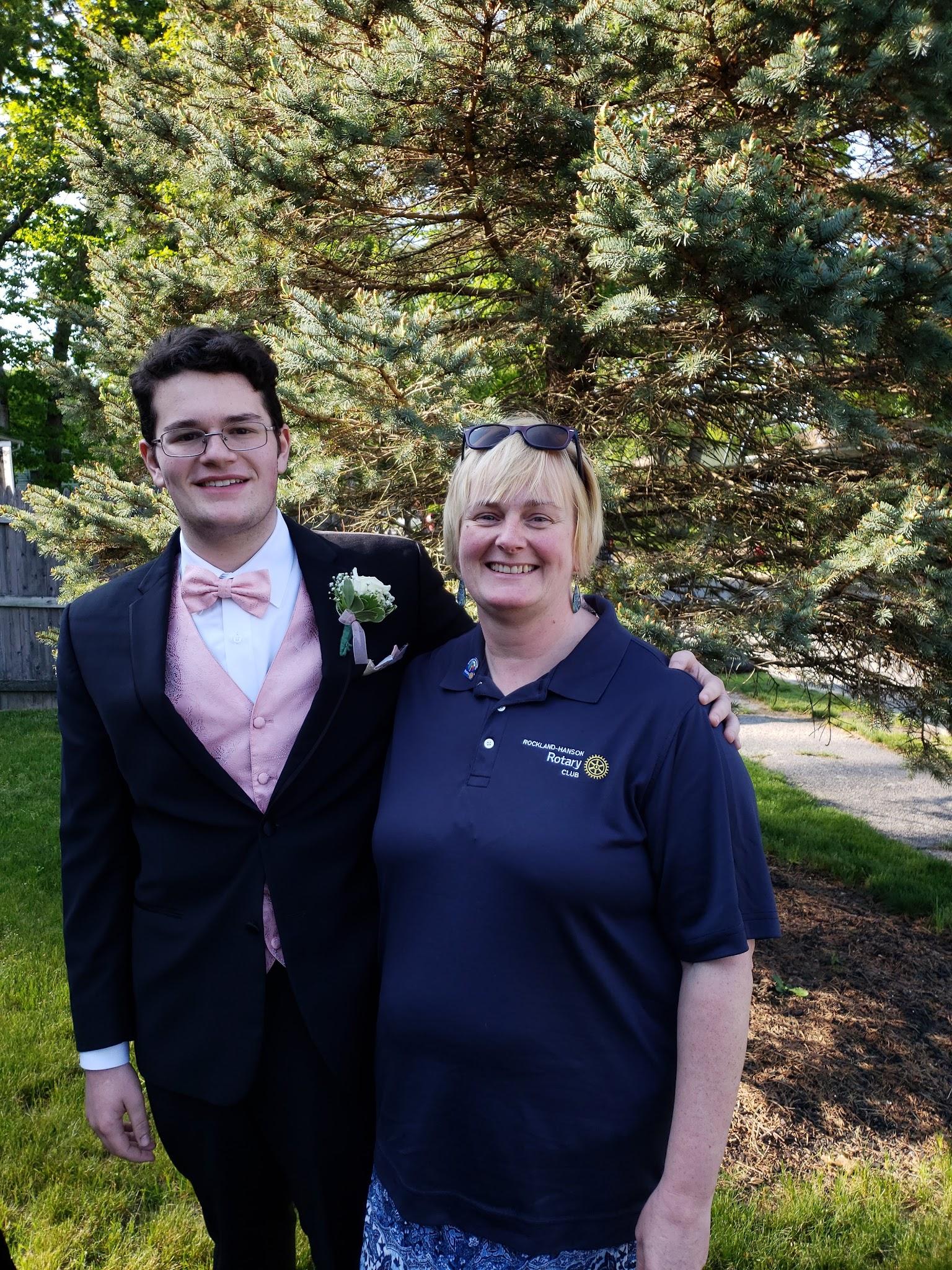 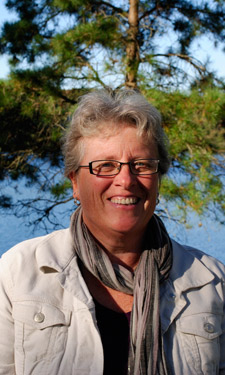 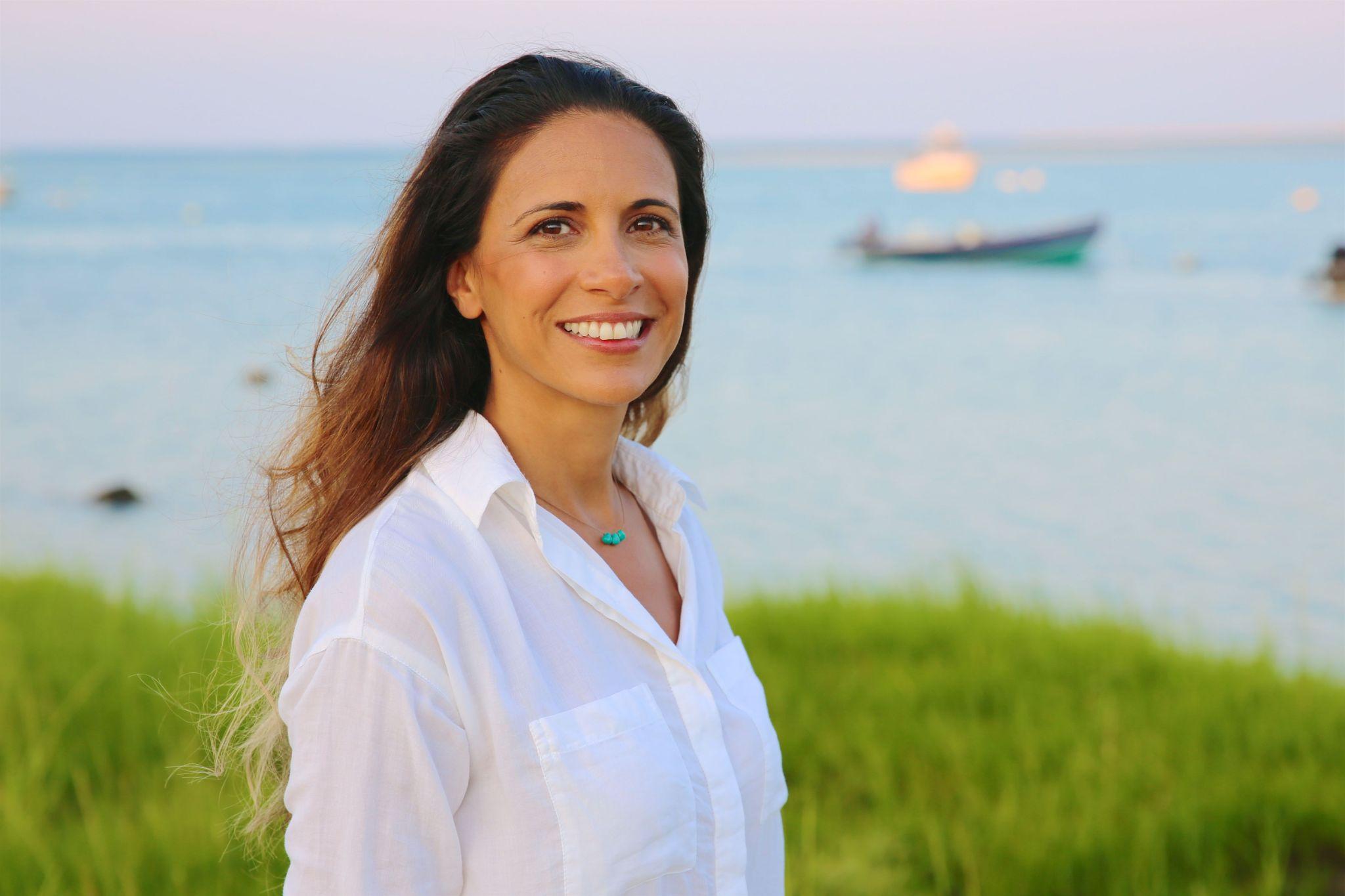 Patricia
Armstrong
Elika Dadsetan-Foley
Helen Mastico
...we’re here to help.
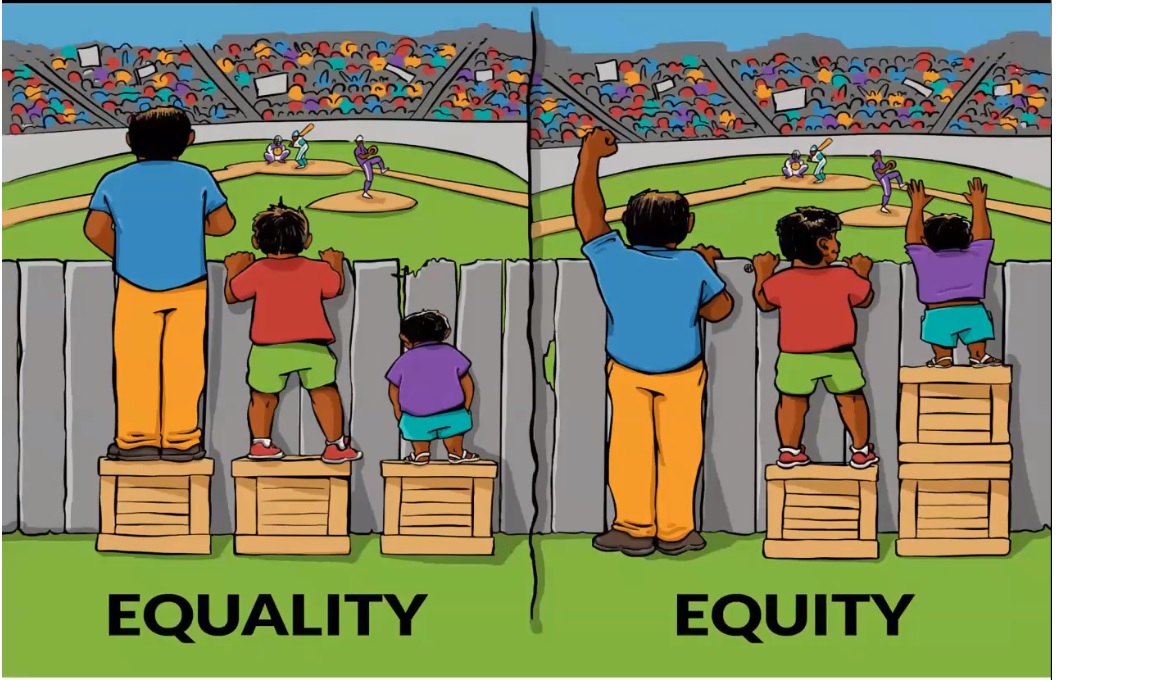 What barriers to success do individuals face? What is fair is not always what is equal.
DEI or DIE - What your club can do…
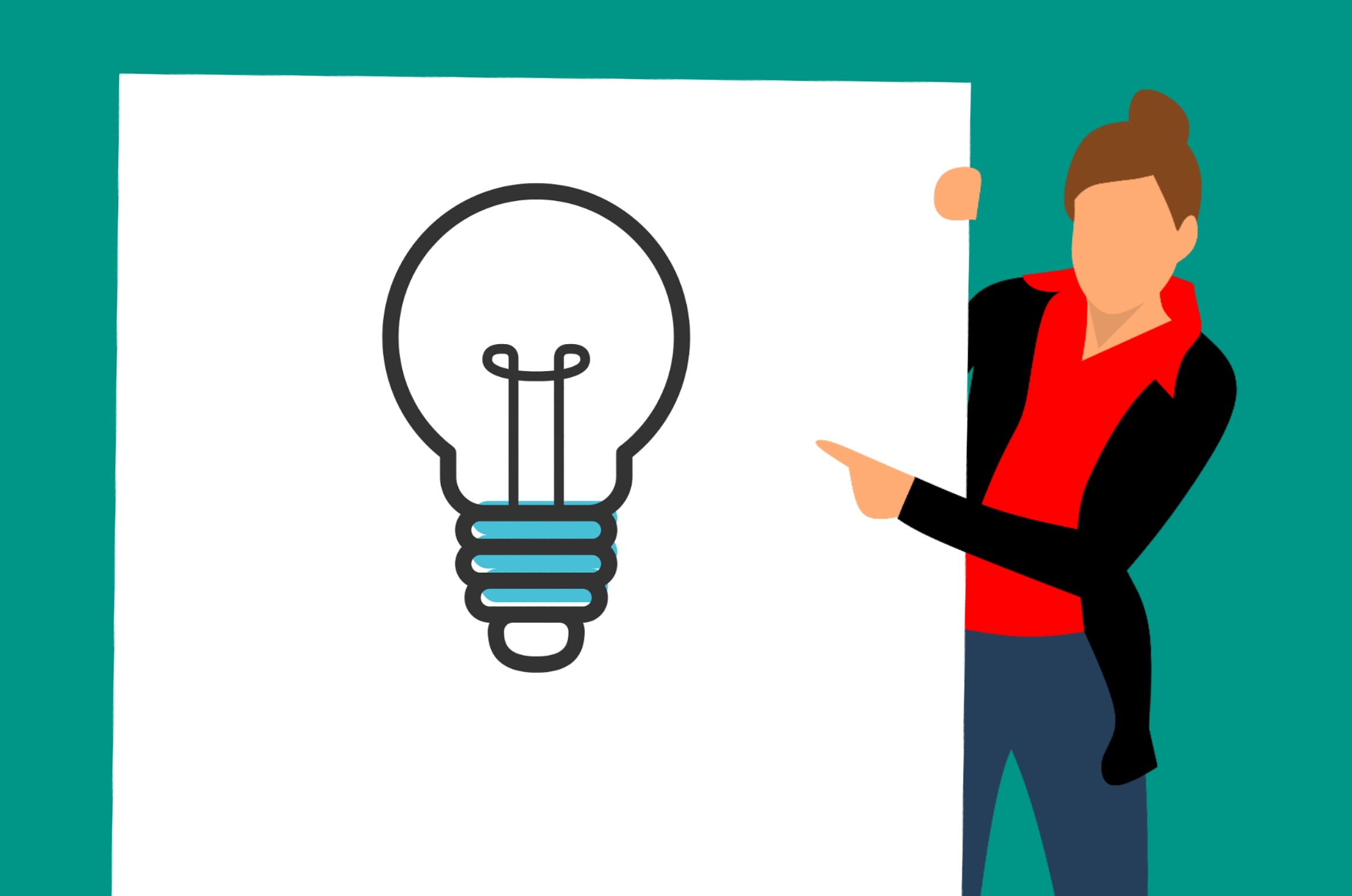 Talk together about diversity 



Invite a local DEI speaker




Connect with local organizations
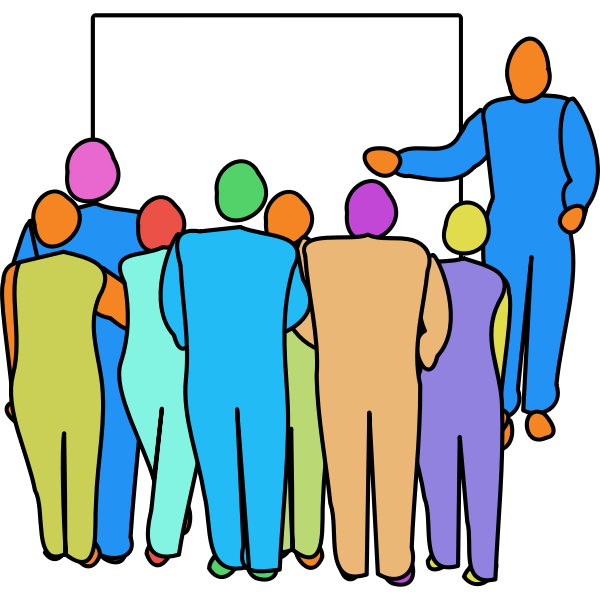 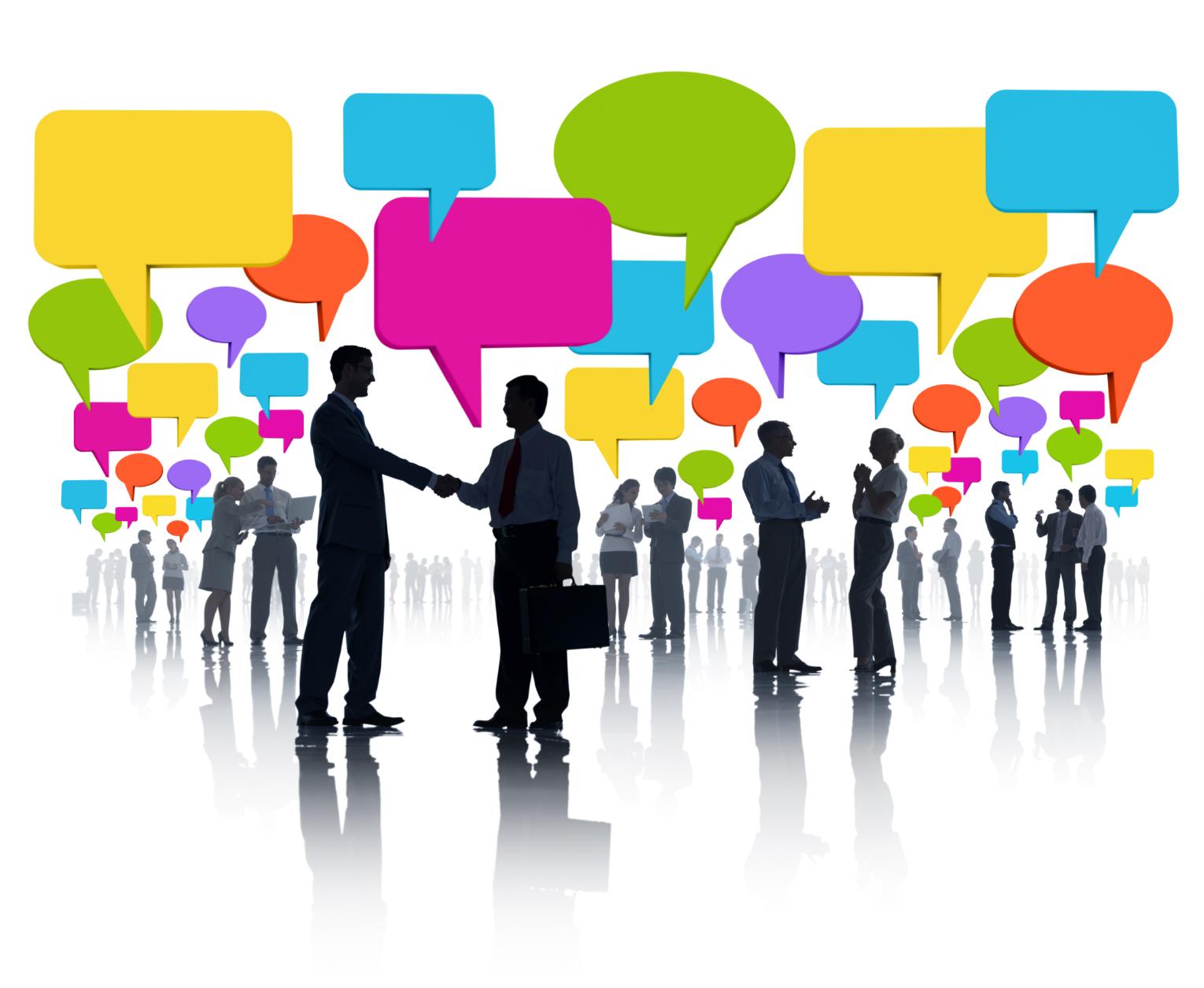 [Speaker Notes: Talk about diversity with your club members and create a member diversity and inclusion action plan using the Diversifying Club Assessment.
Invite local diversity, equity, and inclusion experts to speak at your club’s next gathering.
Connect with local organizations that are supporting diversity, equity and inclusion efforts and work with them on projects or events.]
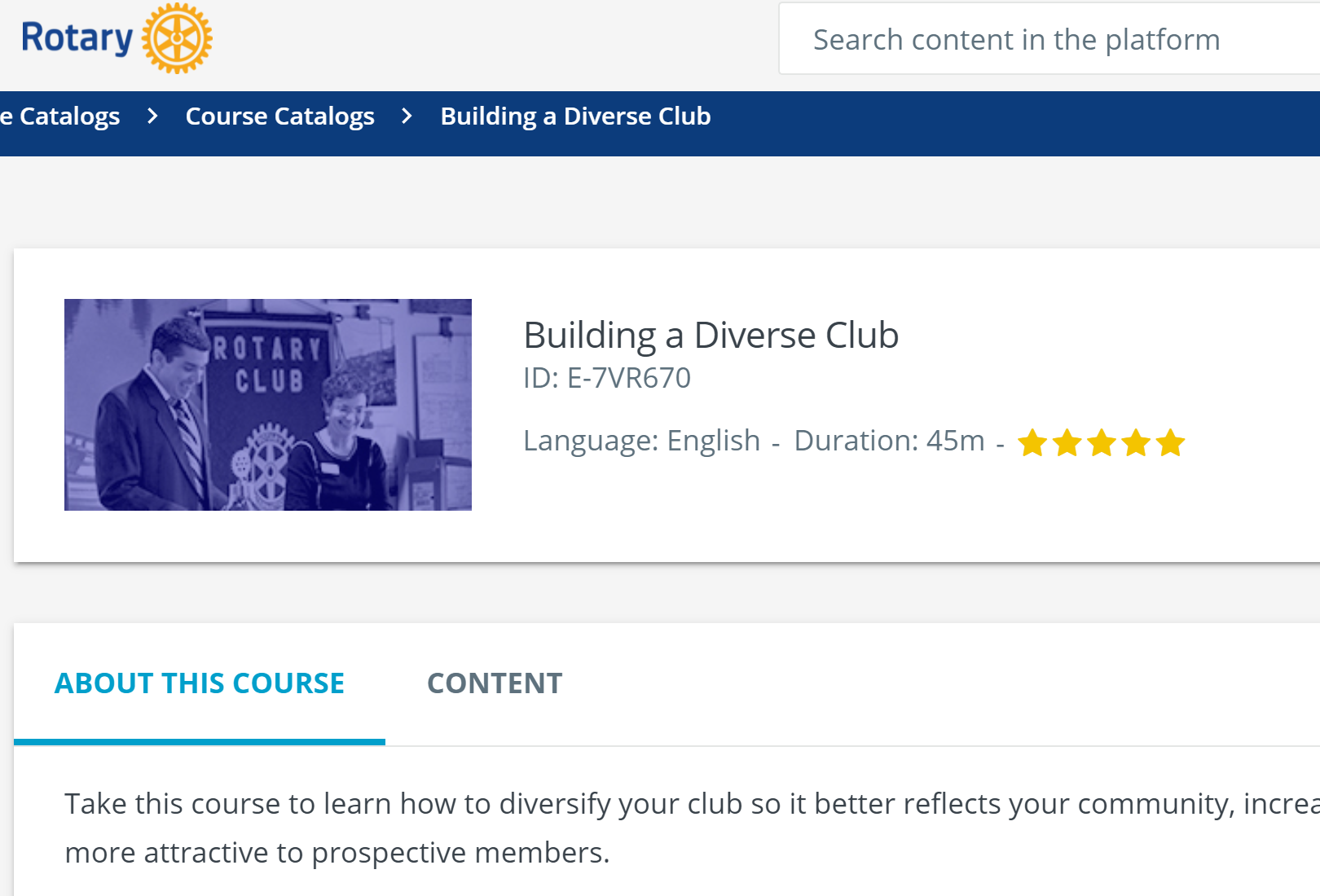 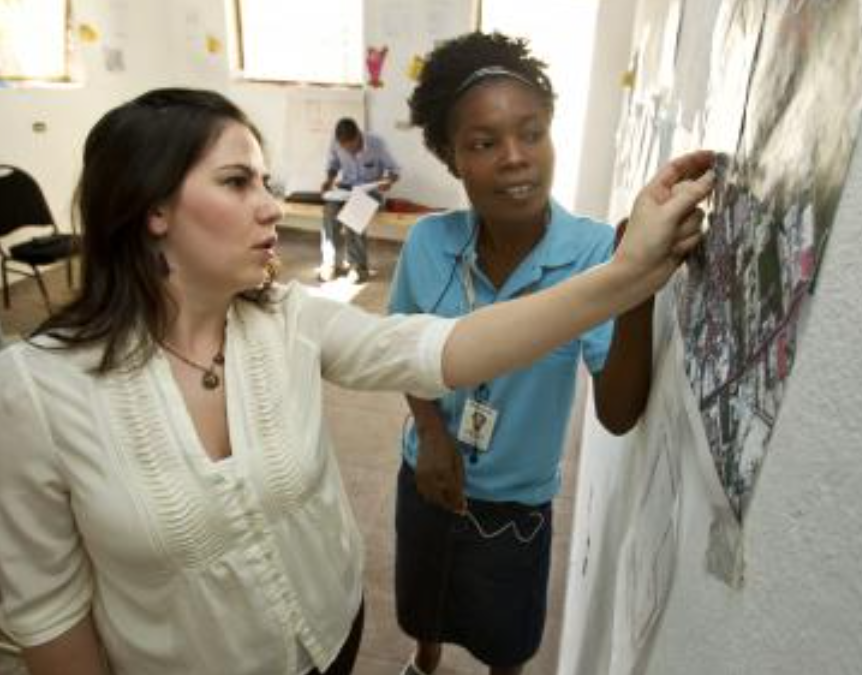 And…
Encourage and support



Take the course from Rotary International 



Create a community advisory board
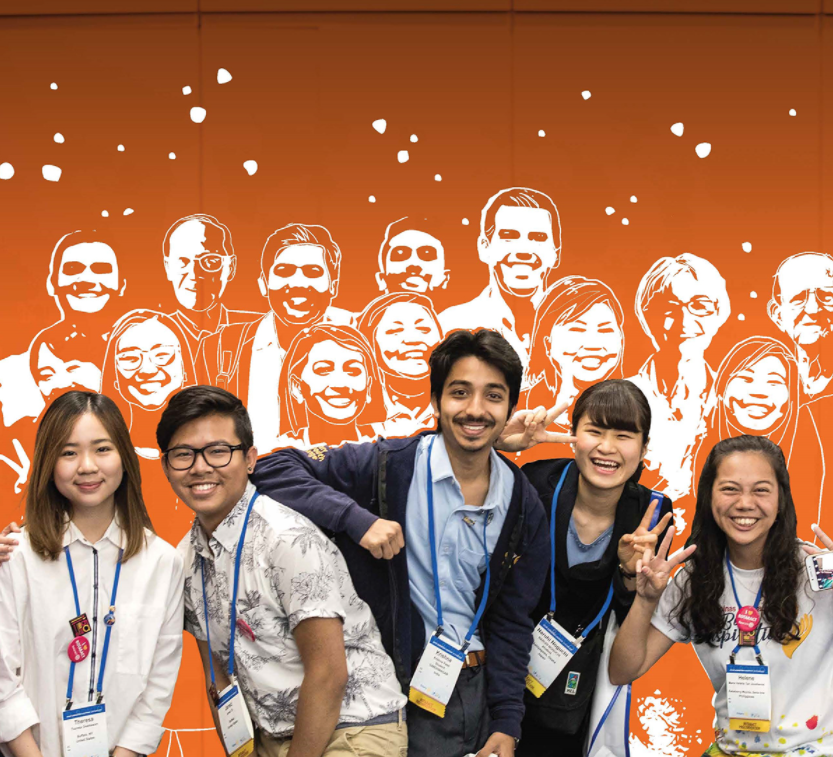 [Speaker Notes: Encourage and support people from under-represented groups to take on leadership positions in your club and district.
Encourage club members to take the Building a Diverse Club course in the Learning Center to learn more about diversity, equity and inclusion.
Create a community advisory board and invite diverse members from the community and from your club to take part. You will learn what’s important to the community and discover ways to work together and take action.]
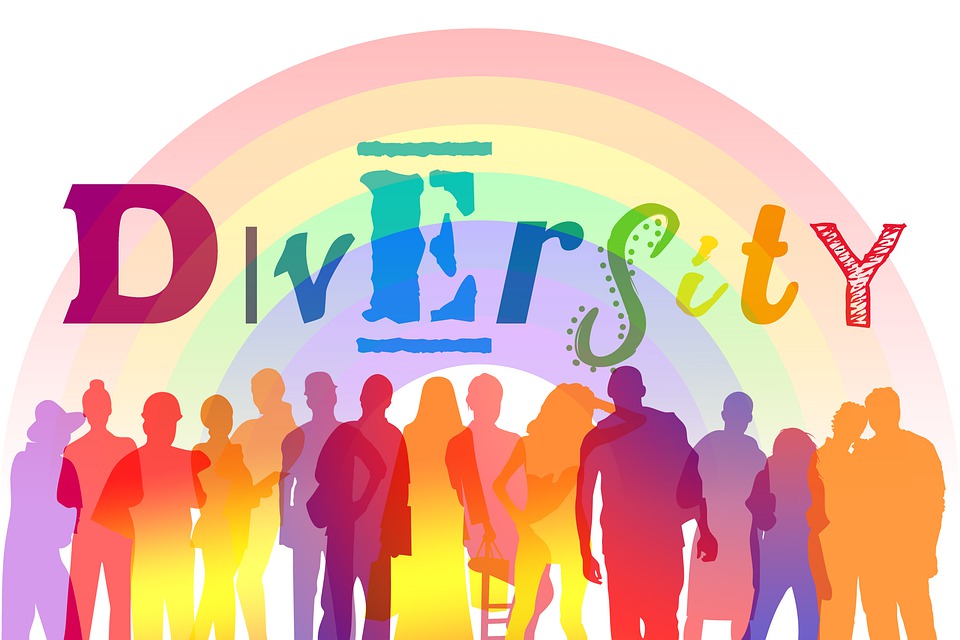 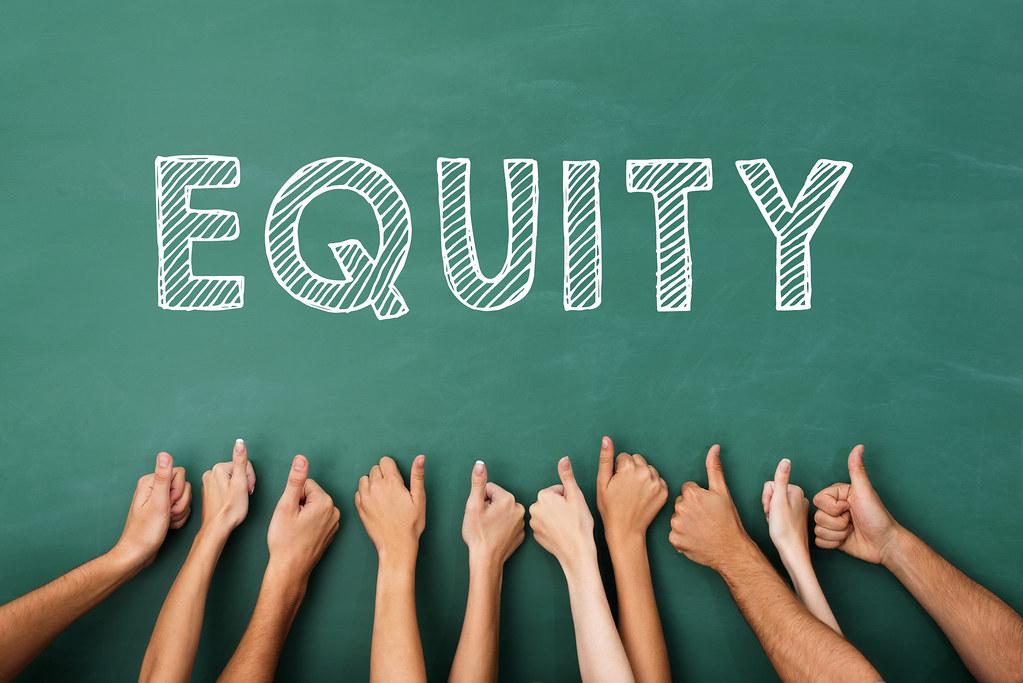 Everyone has the chance to help plan the party and make decisions.
Everyone is invited to and welcome at the party.
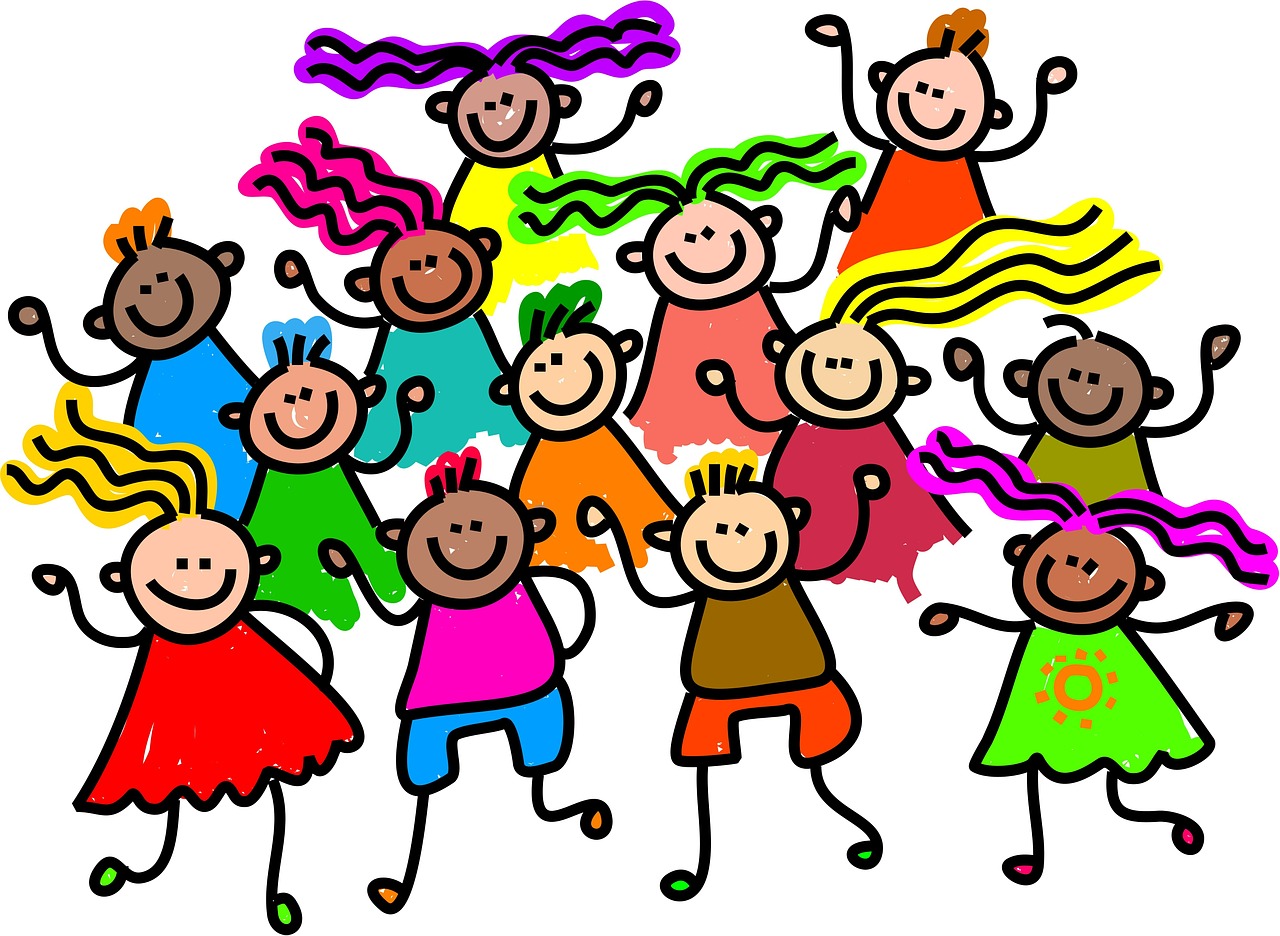 Inclusion
Everyone is fully engaged – dancing, talking, eating, laughing – together.
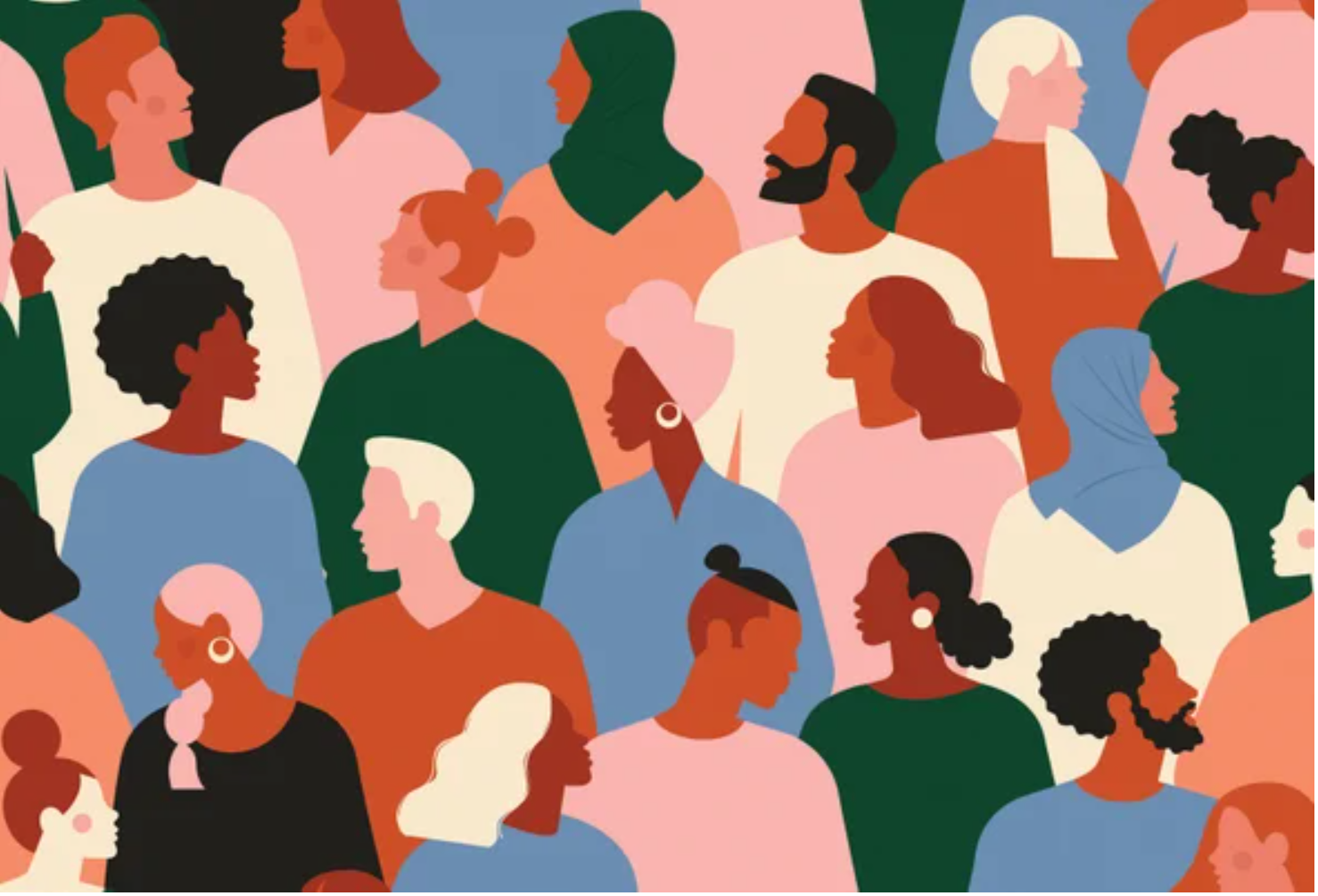 Communication?
Inherent bias exists. Life experiences change the way that we view and interact with the world. For meaningful conversation, we need to speak using a common language.


To illuminate our biases, we need to “name it, frame it and explain it.”
[Speaker Notes: Often, race-focused conversations derail because people are using the same terms in different ways. One of the challenges of communicating effectively about race is to move people from the narrow and individualized definition of racism to a more comprehensive and systemic awareness.
To illuminate racism, we need to “name it, frame it and explain it.”
Establishing a shared language to present data, describe conditions and outcomes and identify root causes of inequities serves an important function. A common language creates a narrative that makes it easier to communicate the commitment to racial equity, both internally and externally, and it creates a platform for coordinated work toward equitable outcomes.]
We don’t see things as they are ...
...we see things as we are
Unconscious Bias
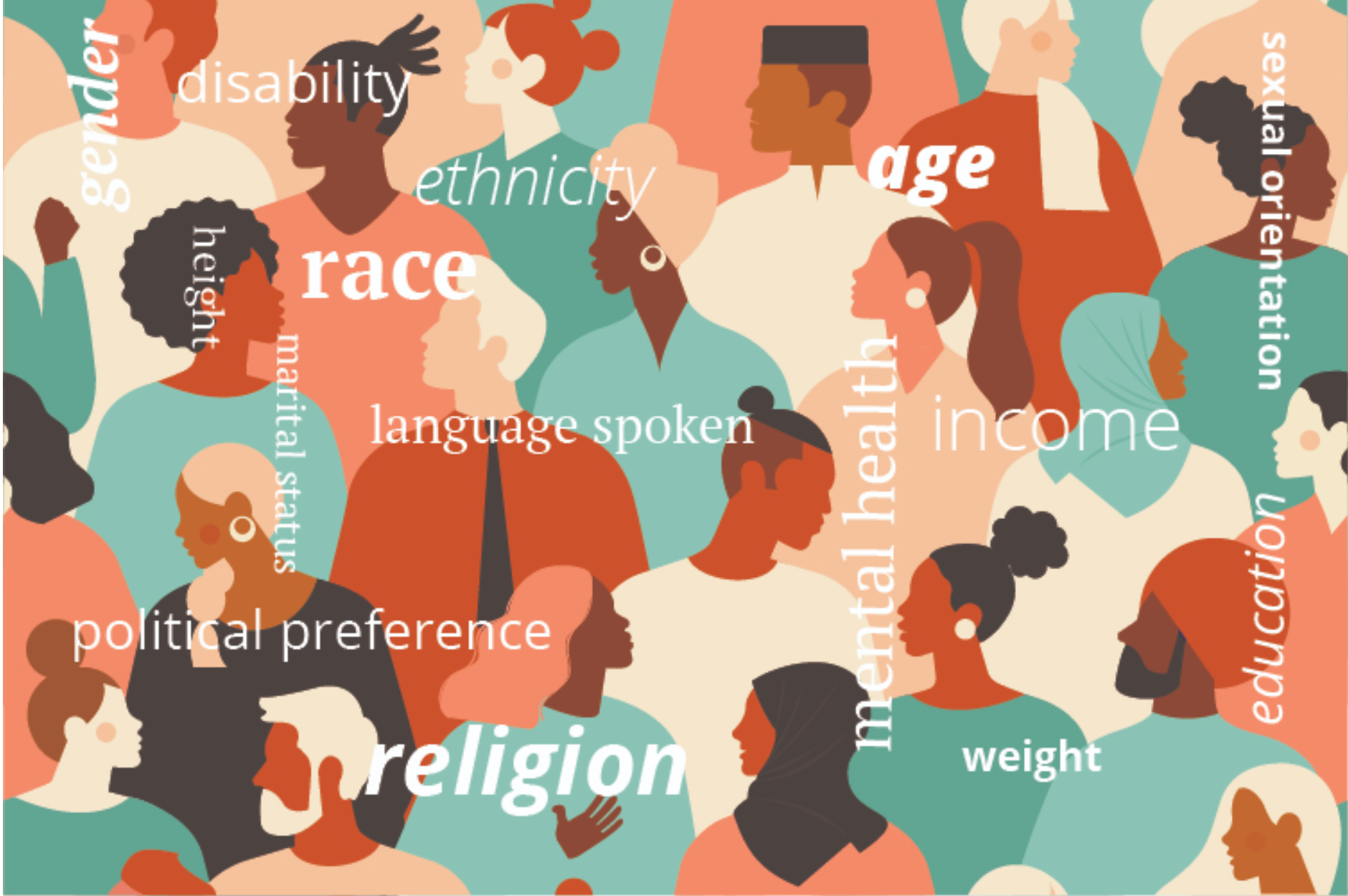 Everyday
Automatic
Hard-Wired
None of us are immune
[Speaker Notes: bias helps us make decisions but at the same time it affects all of our daily interactions. It is awfully difficult (nigh impossible) to remove bias but by being aware of our own biases we can make efforts to mitigate them]
Unconscious Bias – How can I improve?
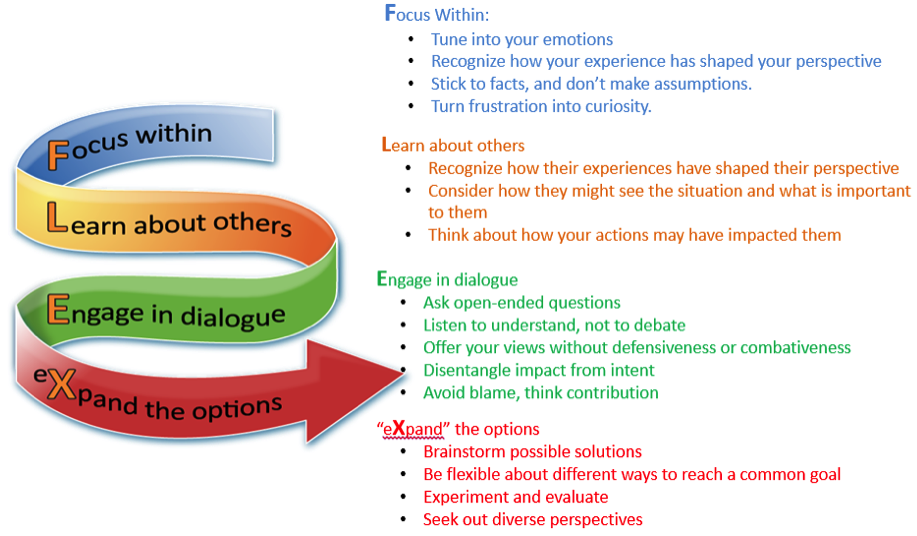 [Speaker Notes: These are the ways you can begin to mitigate your bias. There are multiple tools to raise awareness of your own bias, check out Project Implicit from Harvard. It can be upsetting to learn you have a bias but it is necessary.]
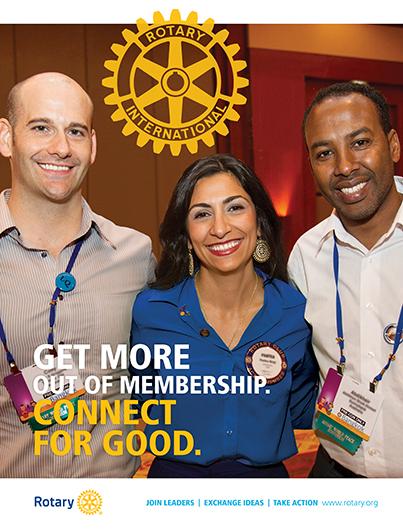 Who is in your club?
Is there diversity?
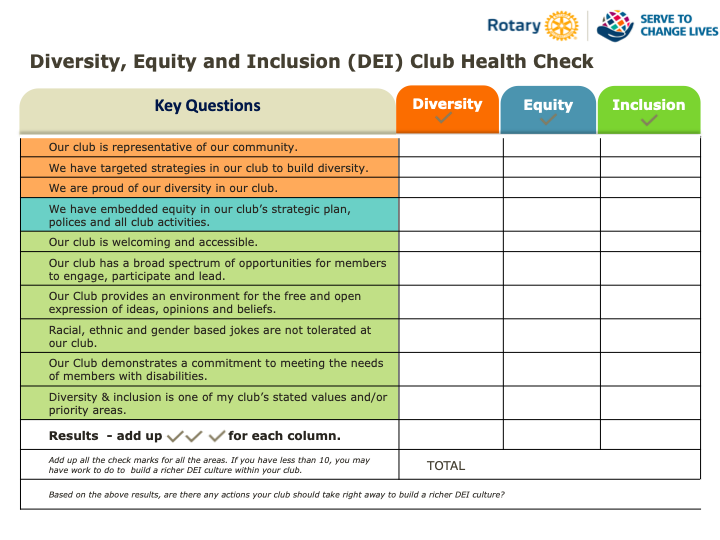 [Speaker Notes: When you have taken the DEI health check as a club you can brainstorm ideas for change]
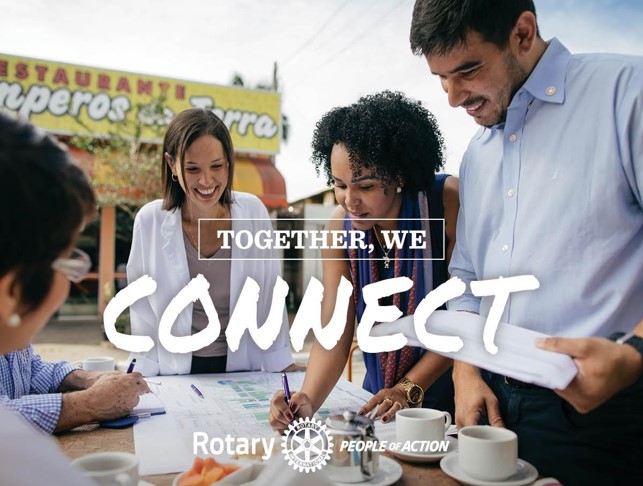 Diversity Questions for Your Rotary Club
Do the demographics of your club match the demographics of the community?
Age
	Race
	Gender
	Religion
	Sexual Orientation
	Economic
	Career
	Handicapped
Is there a bias in seeking new members?
Is there an active plan to increase diversity?
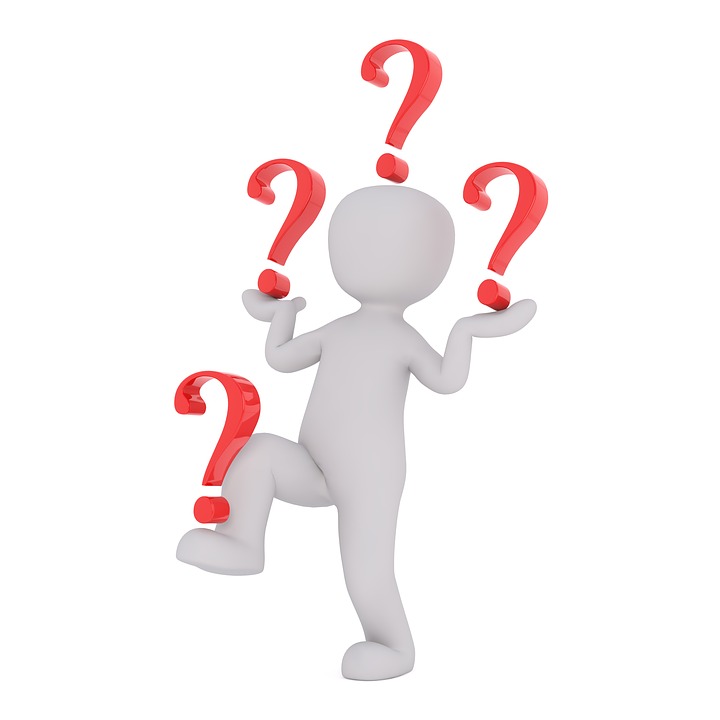 Equity in Your Rotary Club
Are there barriers preventing people from attending meetings?

location handicap accessible
time accessible 
cost accessible 
ethnic bias to your meetings or menu
hybrid meetings
does everyone have the technology capabilities to join your zoom meeting
non-political 
non-denominational moments of reflection/Rotary moments vs specific religious prayers.
Inclusion Questions for Your Rotary Club
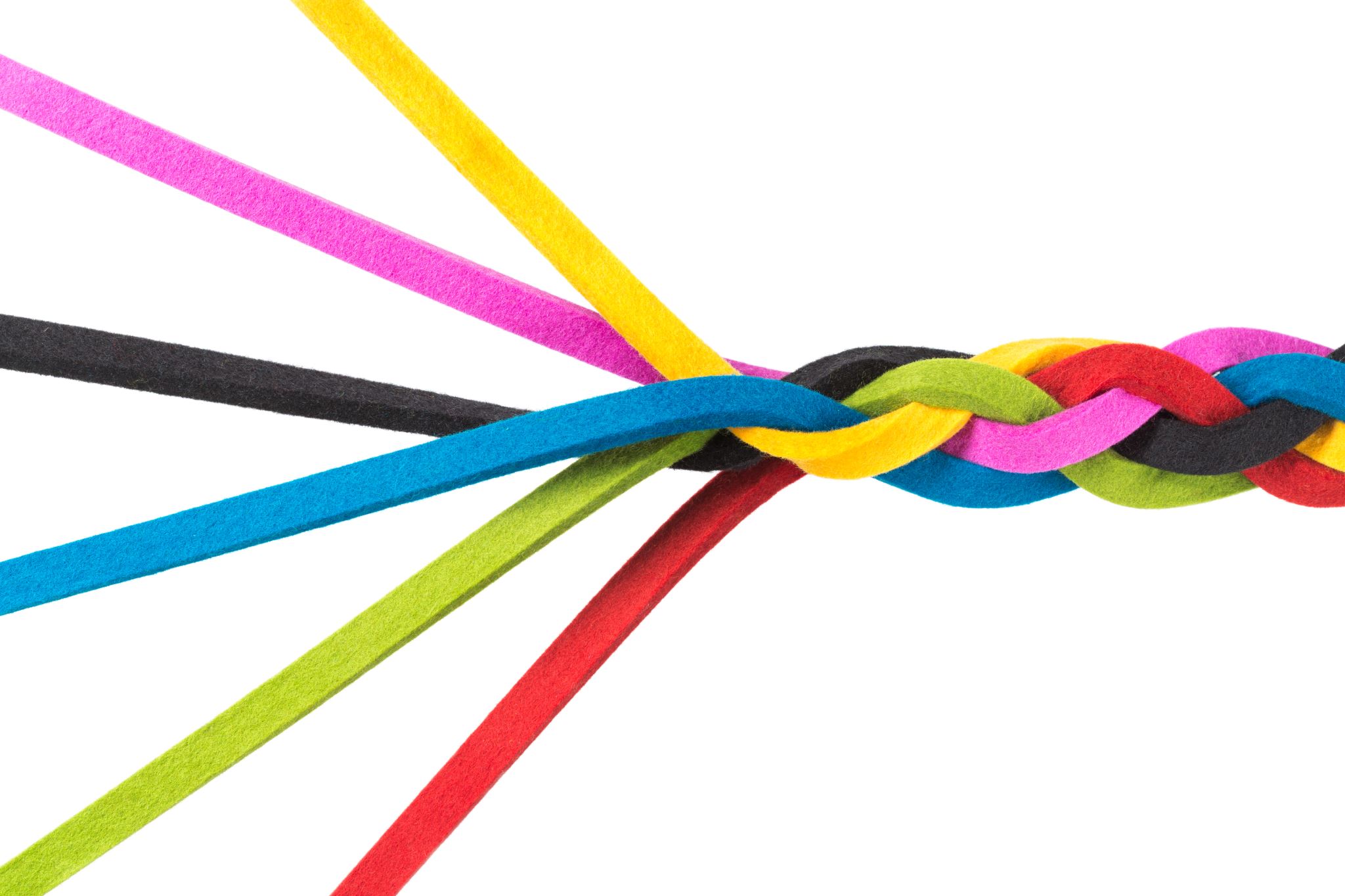 Are all members involved on at least two committees or activities?
Are new members assigned a mentor?
Is every member considered for leadership positions?
Are members invited to participate, not just an announcement from the podium?
Are activities accessible so all can join?
	Day/Time/Location
	Physically Accessible
	Not conflicting with work or family
	Cost Accessible
	Are Alternatives possible?
Rotary Links
RI Diversity, Equity, and Inclusion Statement

Rotary Learning Center: Committing to Diversity, Equity, and Inclusion

DEI in Rotary Youth Exchange (pdf)

Rotary 2020: Moving from Diversity to Inclusive Actions
External (non-Rotary) Resources online
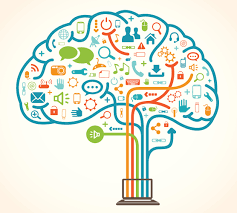 LinkedIn Learning Path on Diversity, Inclusion, and Belonging for All

LinkedIn Course on Inclusive Leadership

The Look: A Story About Bias in America

10 Best Diversity Videos
Chair – Joe Small, Nantasket-Hull Rotary, 617-921-5076, jsmall428@gmail.com

Usha Vakil, Nantasket-Hull Rotary, 617-504-0077, ushavakil@aol.com
 
Carl Alves, Dartmouth Rotary, 508-400-2977, carljalves@gmail.com

Helen Mastico, Rockland-Hanson Rotary, 781-264-1089 , hmastico@gmail.com

Patricia Armstrong, Yarmouth Rotary, 774-994-2712,  yarmrec@gmail.com

Elika Dadsetan-Foley, Duxbury Rotary, 818-858-3369, edadsetan-foley@visions-inc.org
District 7950 DEI Committee Members